CHÀO MỪNG CÁC EM ĐẾN VỚI TIẾT HỌC MÔN HÓA 8 NGÀY HÔM NAY
Để học tốt môn hóa học, các em cần chuẩn bị:
- Sách giáo khoa Hóa học.
- Vở bài học, vở bài tập.
- Dụng cụ học tập như: Bút, thước kẻ, máy tính...
Chú ý: Các nội dung có kí hiệu cây bút thì các em ghi bài vào vở nhé!
- Hóa học là gì? Có vai trò như thế nào đối với đời sống? Phải làm gì để học tốt môn Hóa học? Chúng ta hãy cùng tìm hiểu.
Ngày  6   tháng 9  năm 2021
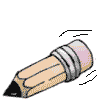 Bài 1: MỞ ĐẦU MÔN HÓA HỌC
-TN 1:Cho một ít dung dịch Sodium hydroxide (NaOH) vào ống nghiệm, rồi cho từ từ 1ml dung dịch Copper(II) sulfate (CuSO4) vào. Quan sát hiện tượng xảy ra.
-TN 2: Cho 1ml dung dịch Hydrochloric acid (HCl) vào ống nghiệm có đựng một đinh sắt (Iron). Quan sát hiện tượng xảy ra.
+ Ống 1: Xuất hiện chất màu xanh không tan trong dung dịch.
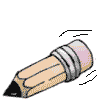 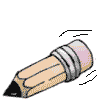 + Thu thập tìm kiếm kiến thức: Từ việc tự làm, quan sát thí nghiệm và các hiện tượng trong tự nhiên, trong cuộc sống...
+ Xử lí thông tin: Tự rút ra kết luận cần thiết hoặc nhận xét, trả lời câu hỏi hay hệ thống câu hỏi hướng dẫn.
+ Vận dụng: Trả lời câu hỏi hay làm bài tập, đem những kết luận đã rút ra từ bài học vận dụng vào thực tiễn.
+ Ghi nhớ: Nắm vững những nội dung trong vở ghi bài.
-
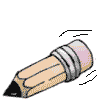 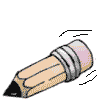 + Tự đọc thêm sách
Dặn dò:
- Học bài
- Xem trước bài mới.
Bài học hôm nay của chúng ta đến đây là hết, chúc các em học tốt